BÀI 3
NHIỀU HƠN, ÍT HƠN, BẰNG NHAU
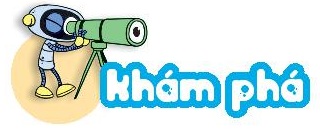 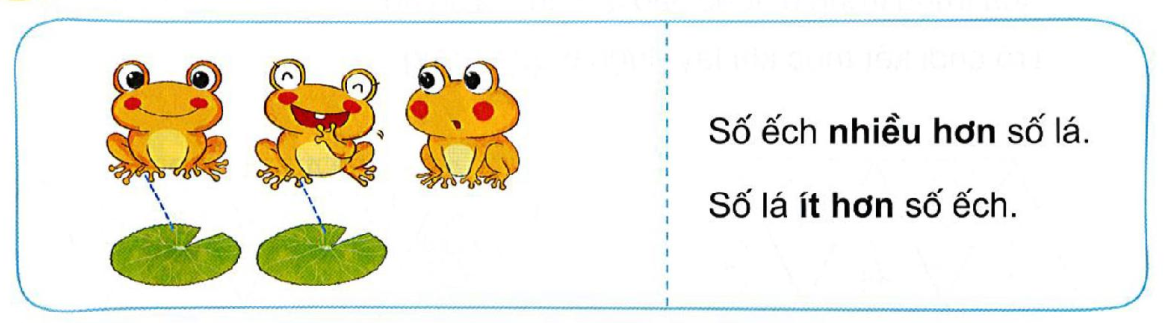 Số ếch nhiều hơn số lá.
Số lá ít hơn số ếch.
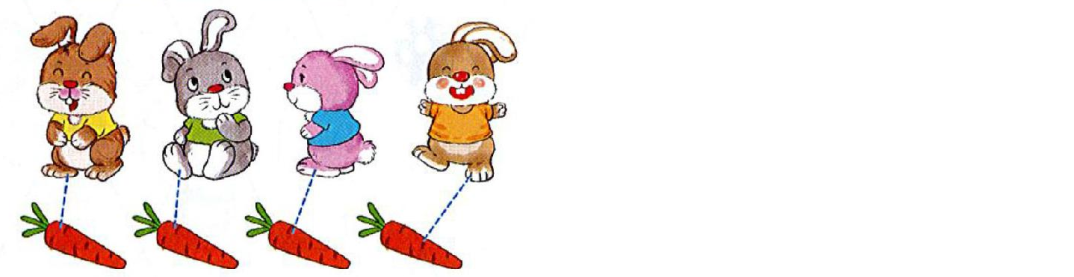 Số thỏ bằng số cà rốt.
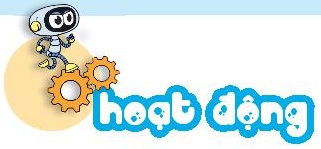 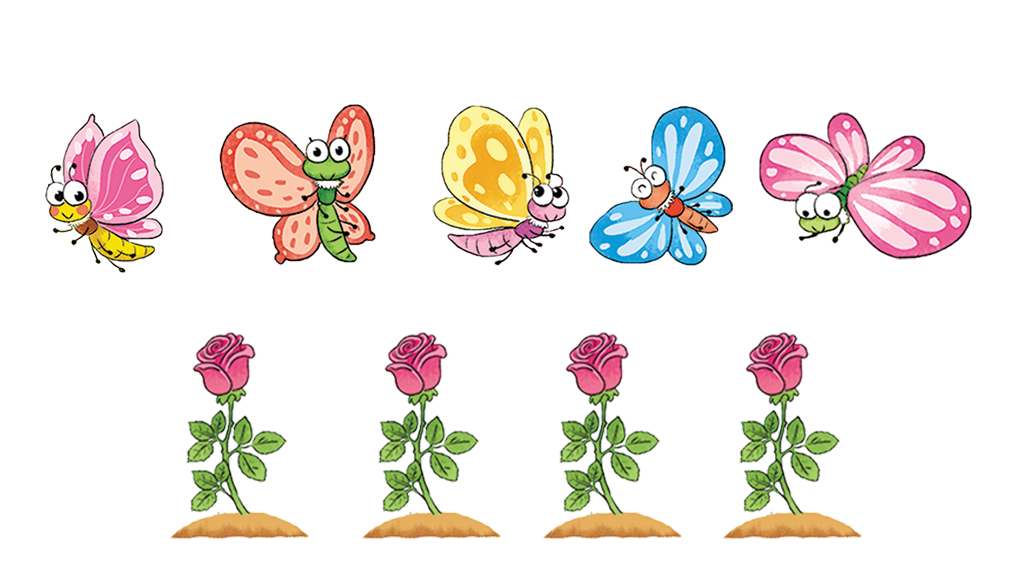 1
Số bướm nhiều hơn hay số hoa nhiều hơn?
A. Số bướm nhiều hơn
A. Số bướm nhiều hơn
B. Số hoa nhiều hơn
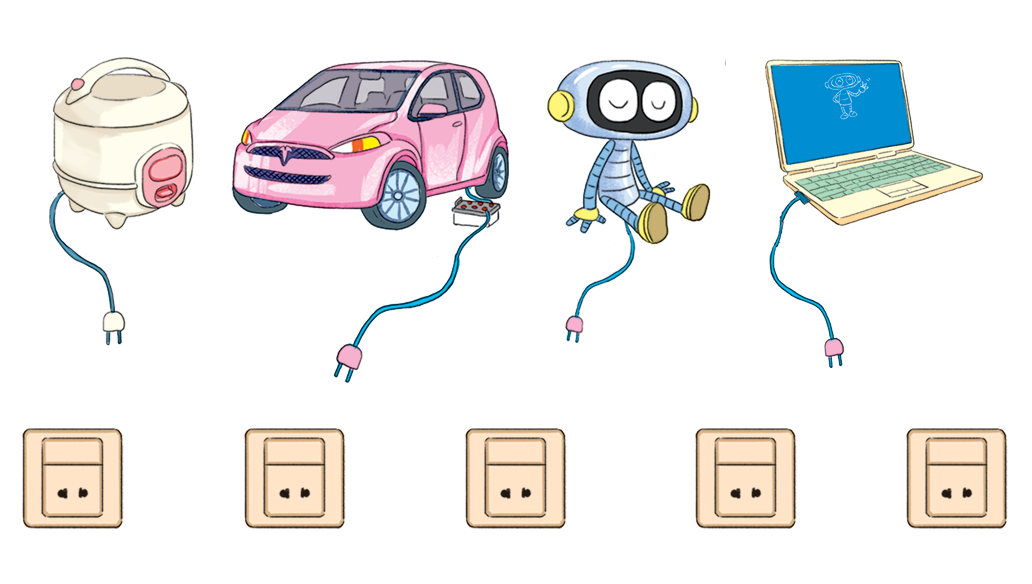 2
Câu nào đúng?
A. Số ổ cắm nhiều hơn số đồ vật.
A. Số ổ cắm nhiều hơn số đồ vật.
B. Số đồ vật nhiều hơn số ổ cắm.
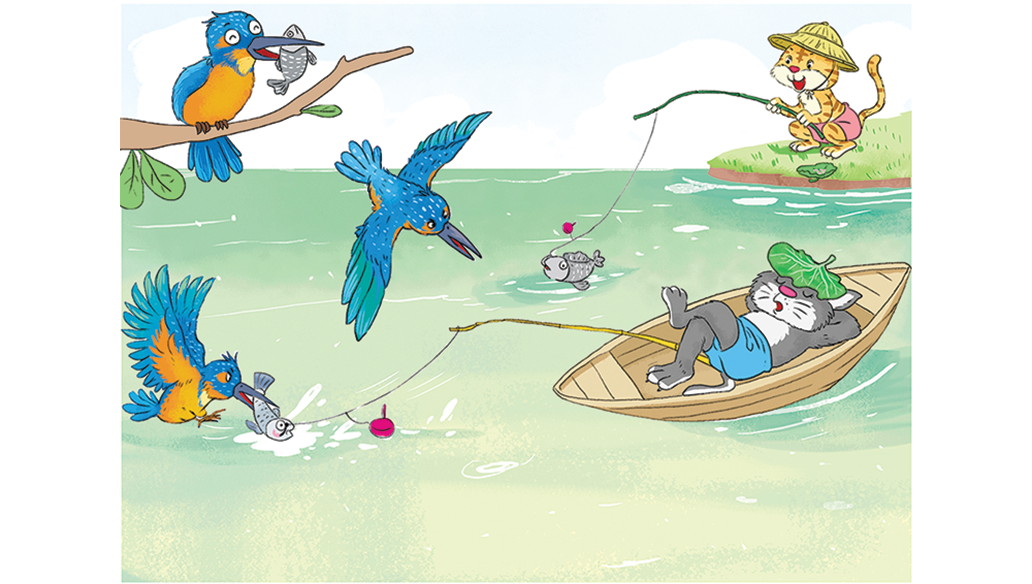 A. Số chim nhiều hơn số cá.
B. Số chim bằng số cá.
B. Số chim bằng số cá.
3
Câu nào đúng?
C. Số chim ít hơn số cá.